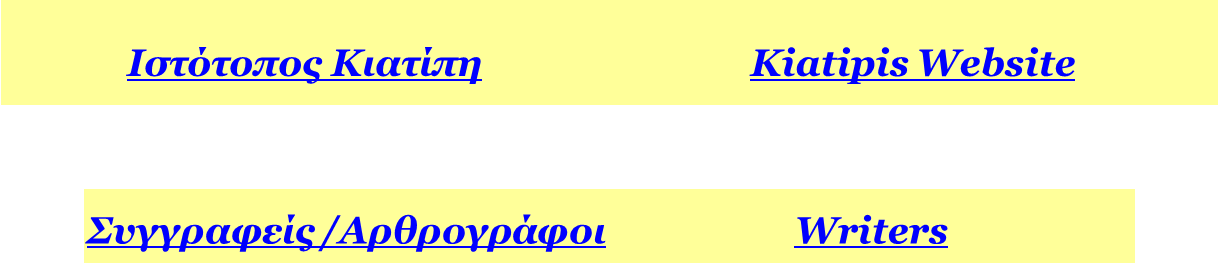 Συλλογική Δουλιά   -  Collective Work
Η Θεωρία του Ιστορικού Υλισμού


Κεφάλαιο Έκτο
ΚΡΑΤΟΣ ΚΑΙ ΔΙΚΑΙΟ
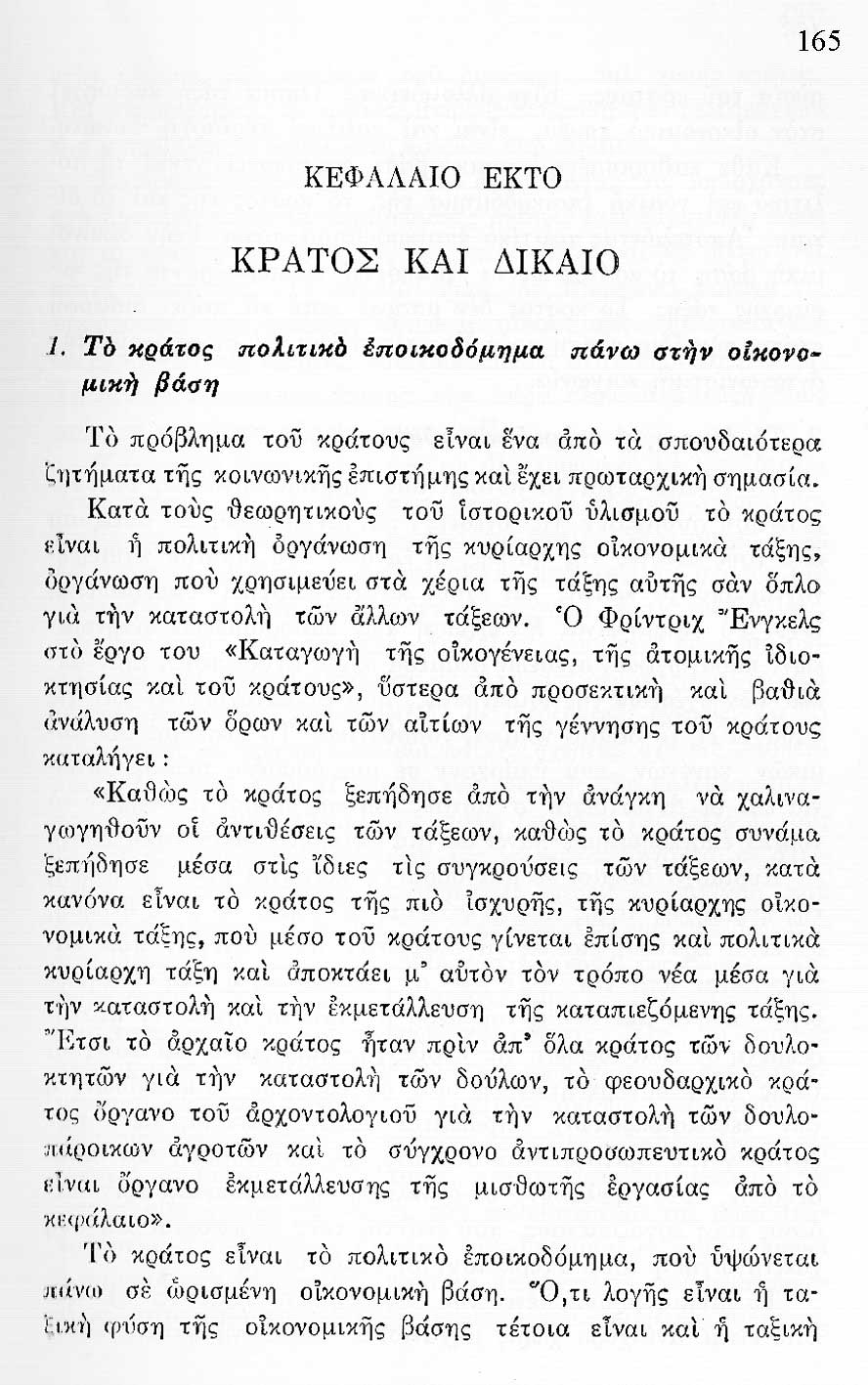 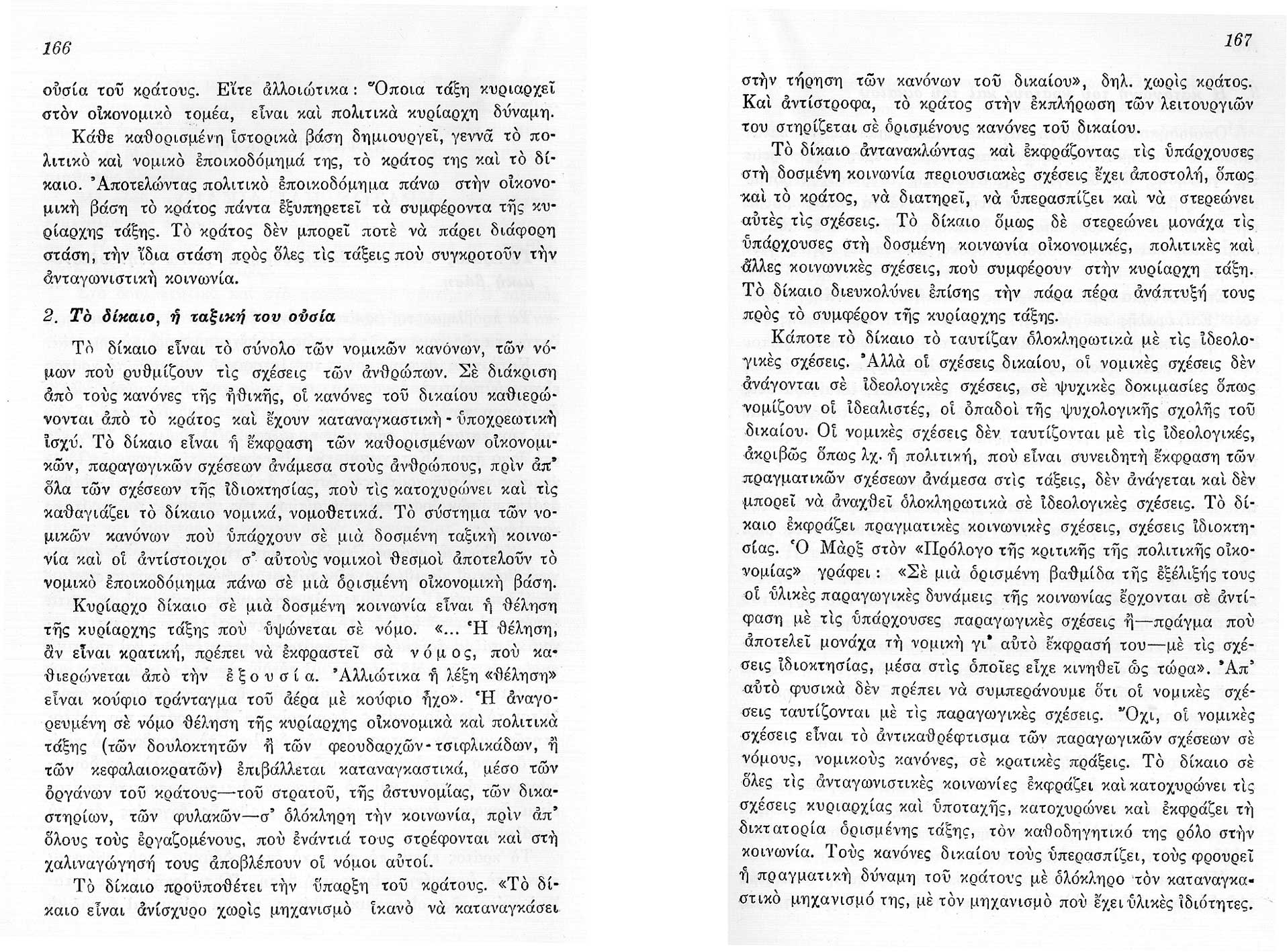 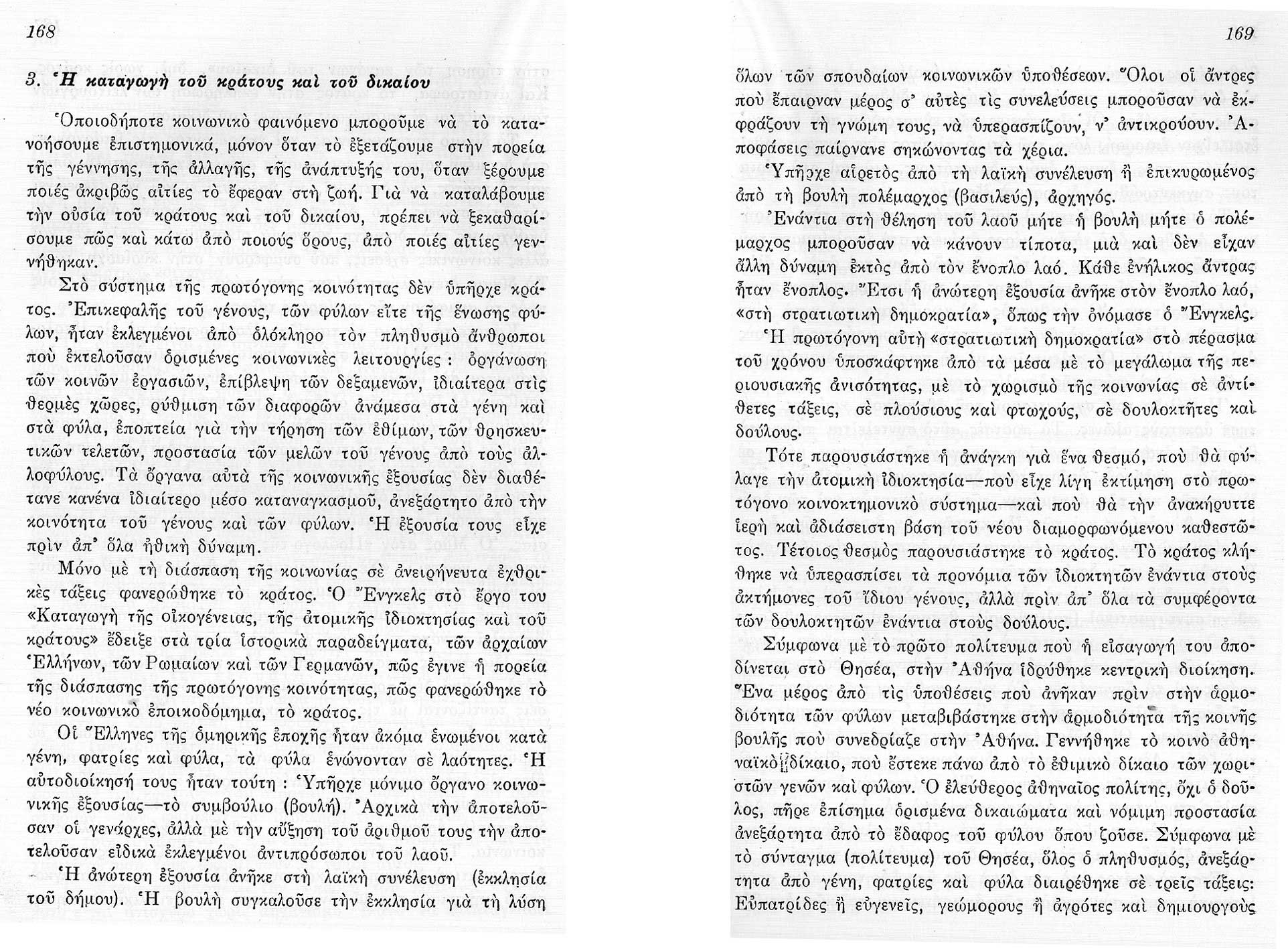 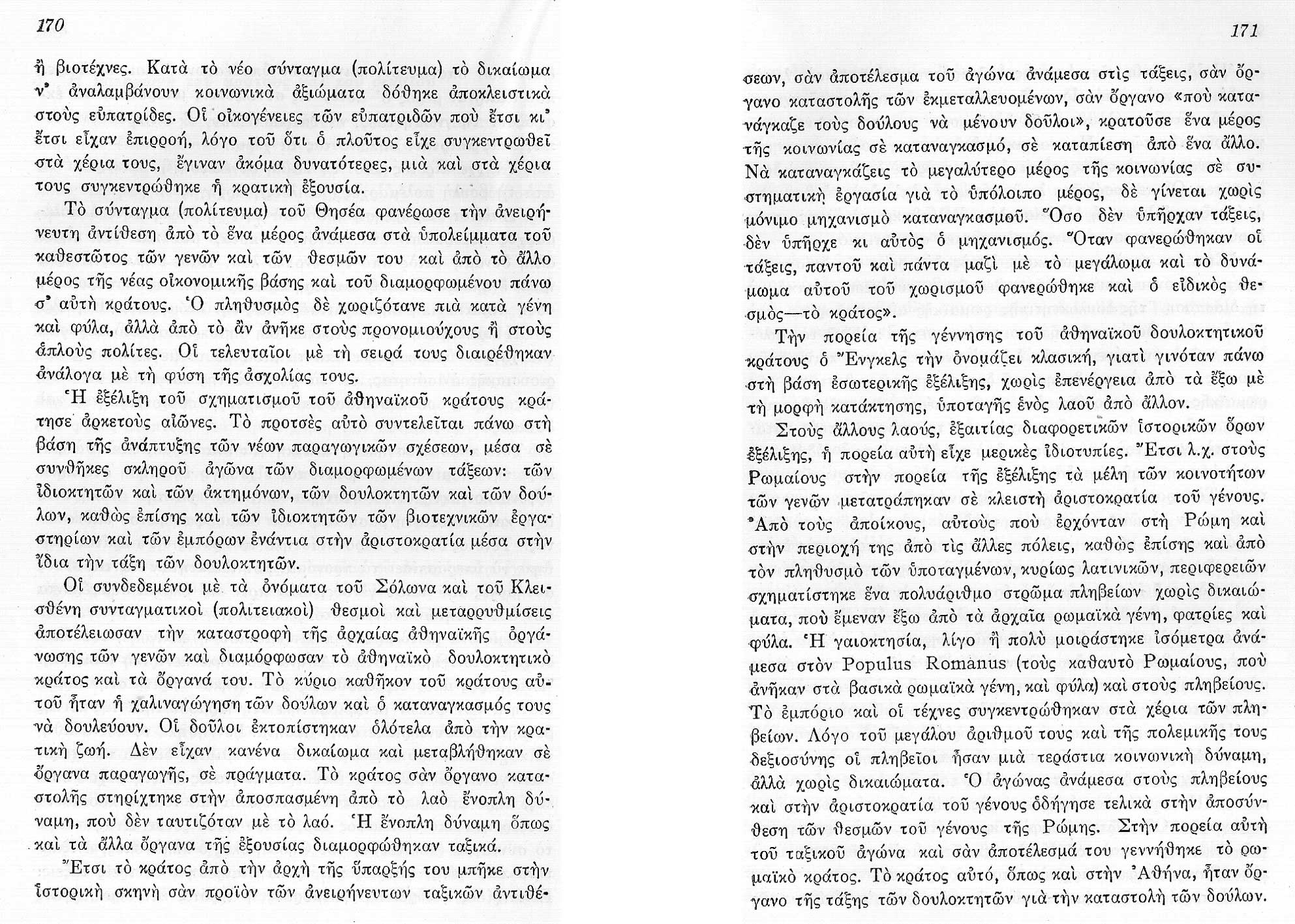 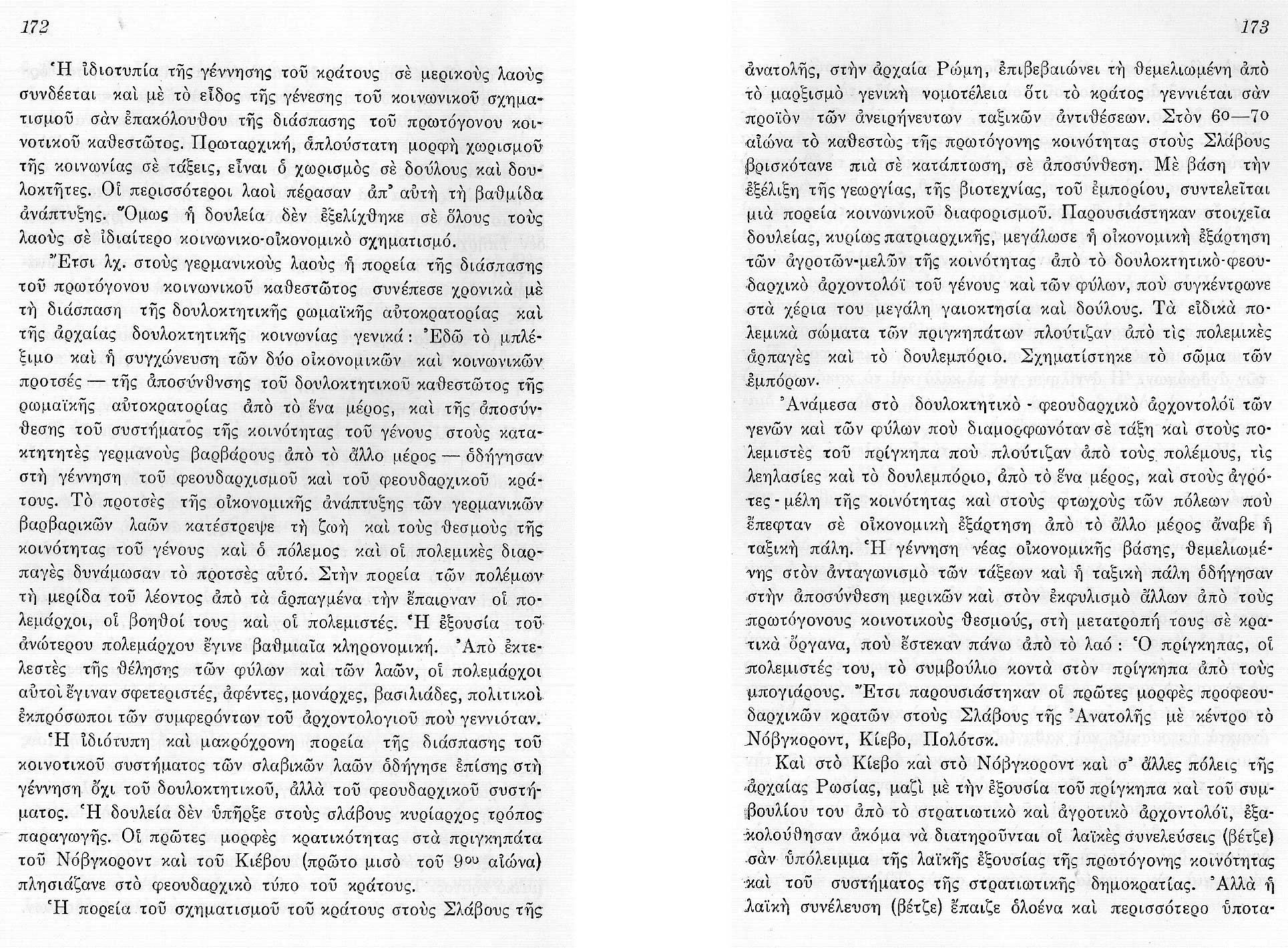 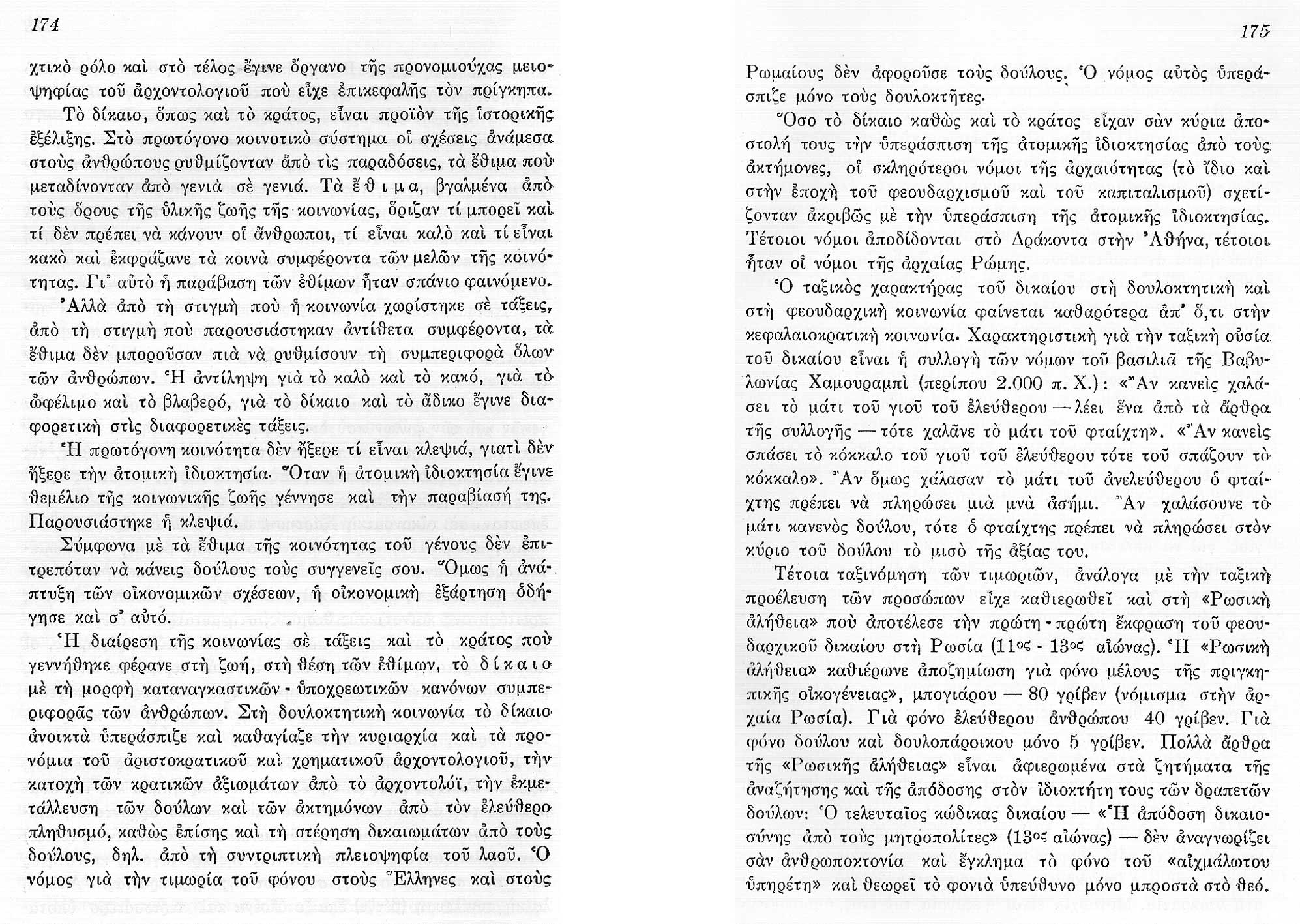 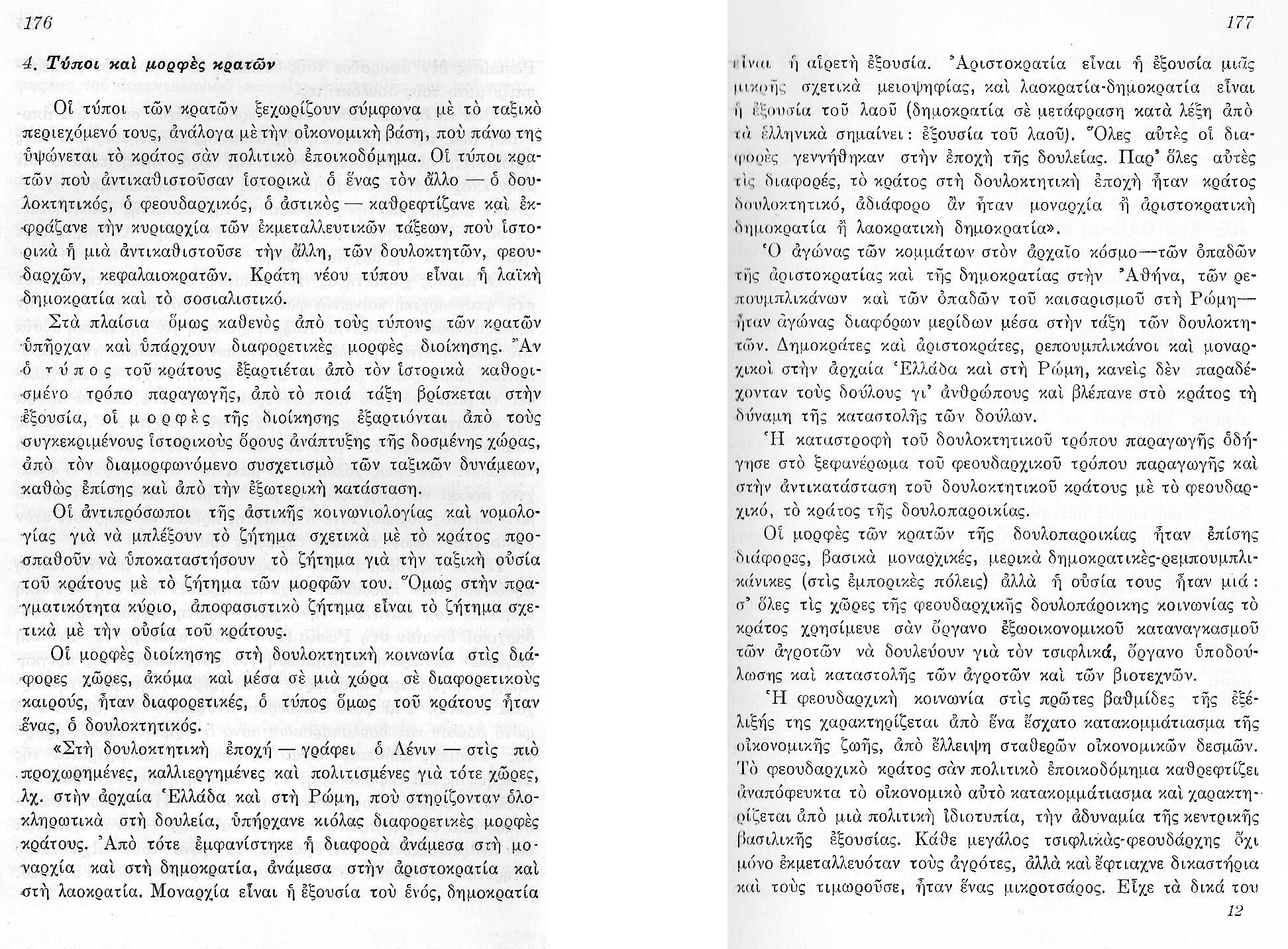 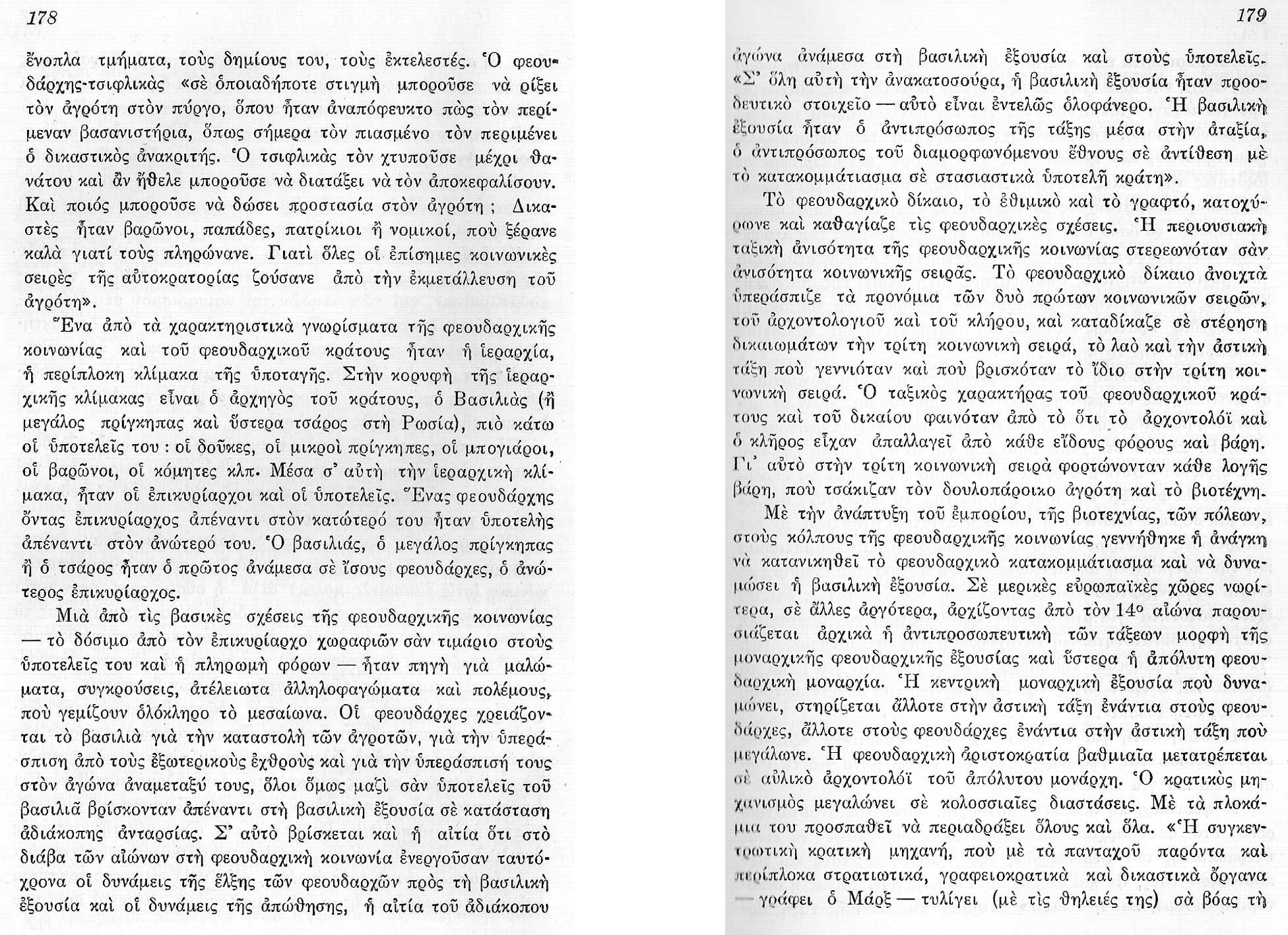 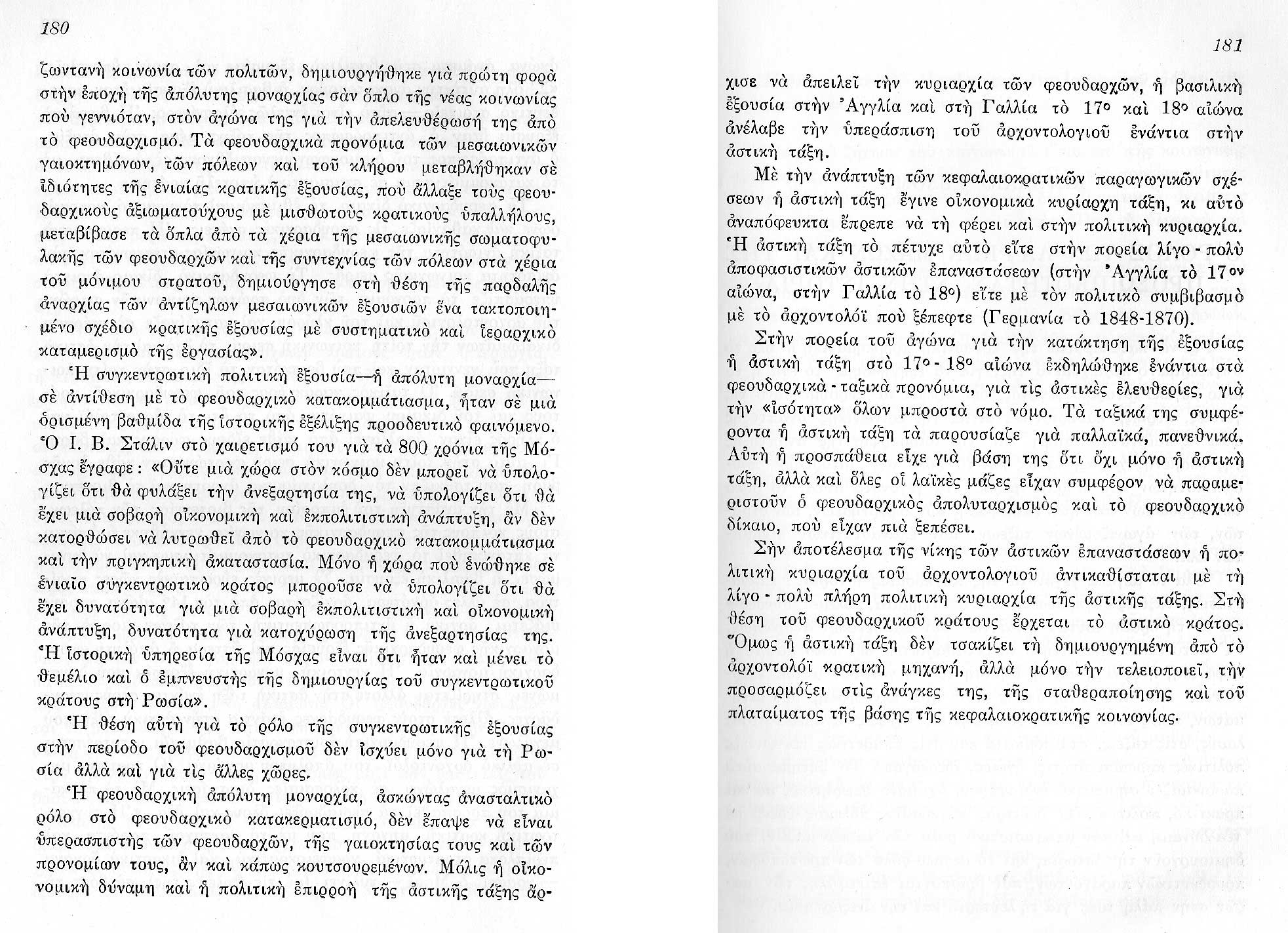 Η θεωρία του Ιστορικού Υλισμού

Προηγούμενη Ενότητα
Κεφάλαιο Πέμπτο
* * * * *
Επόμενη Ενότητα
Κεφάλαιο Έβδομο
Κλικ ν’ ανοίξει!